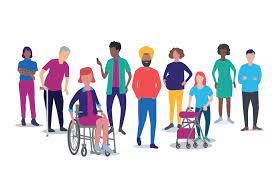 What can I read?
Fault in our Stars by John Green
Elizabeth is Missing by Emma Healy
No Child of Mine by Susan LewisThe whole brain child by Daniel Sigel
Health & Social Care
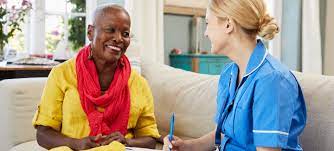 What can I watch?
BBC Three – Jesy Nelson: ‘Odd One Out’
BBC iPlayer – Joey Essex: Grief and Me
BBC iPlayer – The Nine to Five with Stacey Dooley
All 4 – Born to Be Different
Where can I visit?
The Design Museum - Virtual Tour of Museum (free) - https://designmuseum.org/venue-hire-old/virtual-tour-of-the-design-museum#
The V & A museum virtual tour- An Introduction to the V&A – YouTube
Mechanical toy Museum- Home - The Mechanical Art & Design Museum (themadmuseum.co.uk)